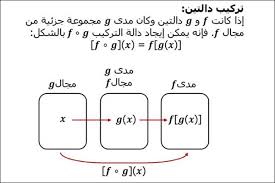 1-6
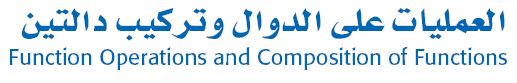 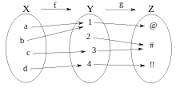 إعداد المعلمة: هند العديني
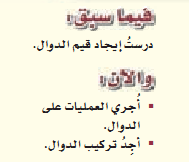 كيف يتم إيجاد قيمة الدالة جبريا وبيانيا ؟
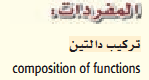 لتحديد مجال الدالة
كثيرة الحدود معرفة لكل ℛ ⋲ 𝒙
الدالة الكسرية معرفة 
بشرط المقام ≠ 0
الدالة الجذرية
نحدد نوع الجذر
المجال = ℛ–{اصفارالمقام }
المجال = ℛ
جذور فردية
جذور زوجية
في المقام :معرفة
صفارالمقام}- R ⋲   𝒙
في البسط معرفة
لكل ℛ ⋲𝒙
في البسط :معرفة بشرط 
ماتحت الجذرX 0
في المقام :معرفة
بشرط 
ماتحت الجذر > 0
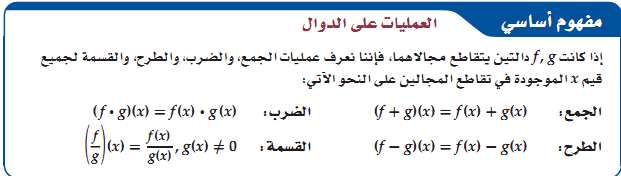 ملحوظة
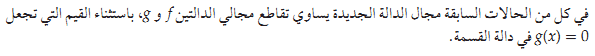 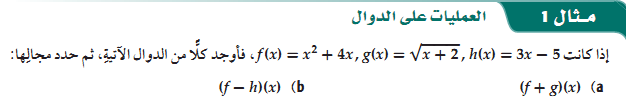 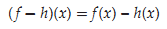 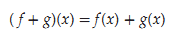 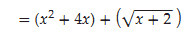 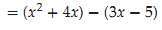 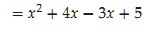 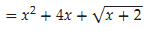 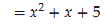 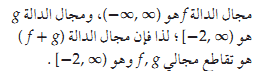 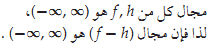 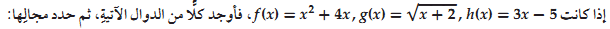 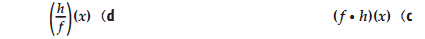 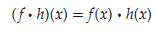 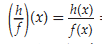 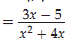 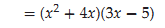 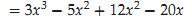 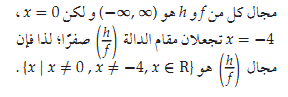 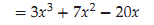 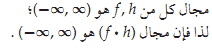 استراتيجية الأنشطة المتدرجة
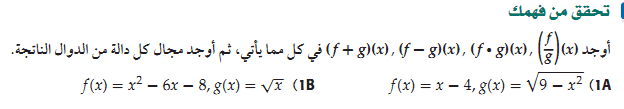 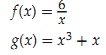 المجموعة1-3
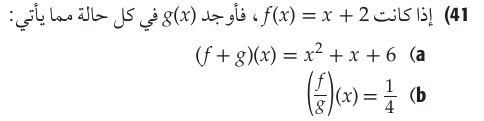 المجموعة   2
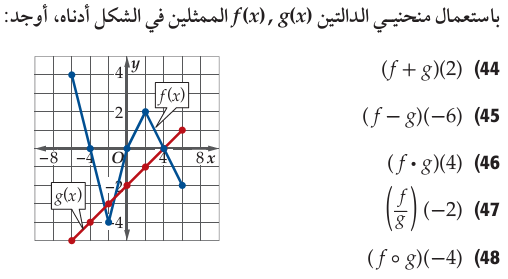 المجموعة 4
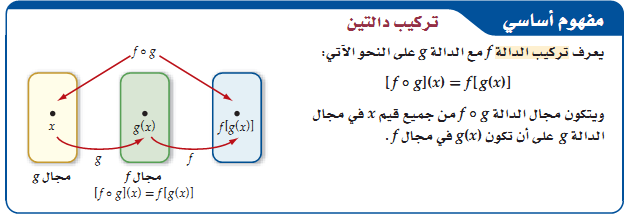 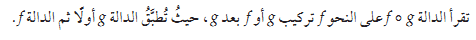 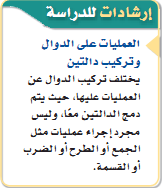 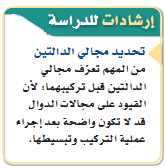 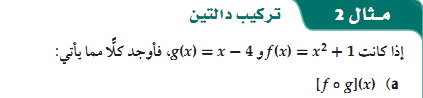 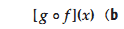 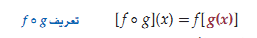 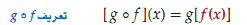 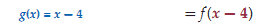 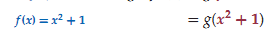 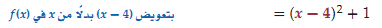 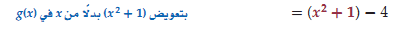 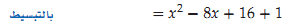 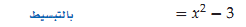 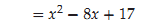 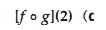 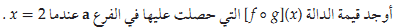 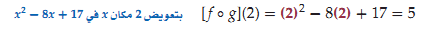 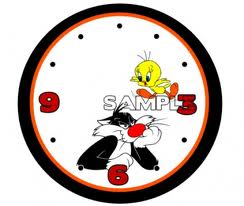 الزمن 
10 دقائق
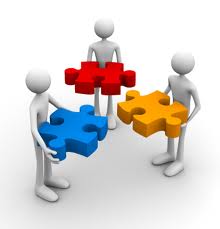 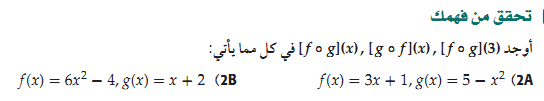 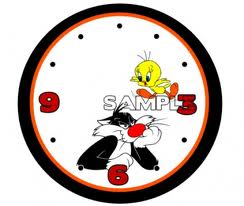 الزمن 
5 دقائق
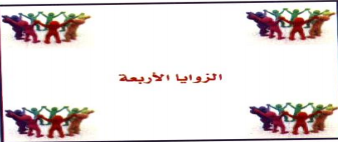 استراتيجية الأركان الأربعة
تدريب فردي
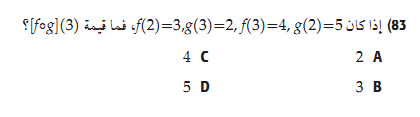 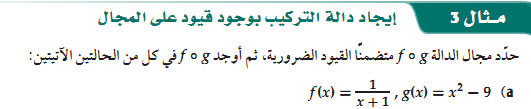 g (𝑥)     ليس عليها قيود  و f (𝑥) معرفة بشرط   𝑥≠ -1
لتحديد مجال f∘g (𝑥)   نوجد قيم  g (𝑥)≠ -1
لتحديد مجال f∘g (𝑥)   نوجد قيم  𝑥2    - 9 ≠ -1
𝑥2 ≠ 8
𝑥 ≠  ± √8   = ±2 √2
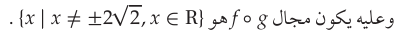 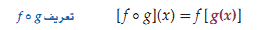 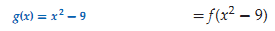 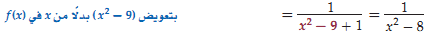 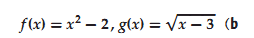 f(𝑥)   , ليس عليها قيود
g (𝑥) معرفة بشرط    𝑥 – 3 ≥ 0
لتحديد مجال f∘g (𝑥)   نعتمد على مجال   g (𝑥)
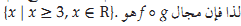 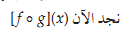 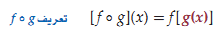 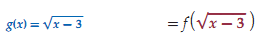 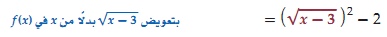 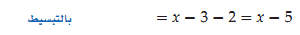 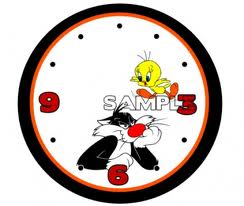 الزمن 
10 دقائق
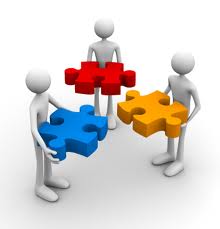 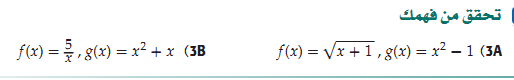 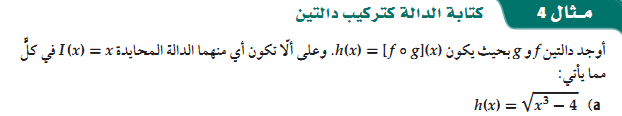 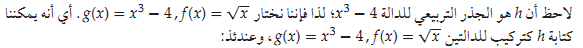 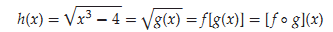 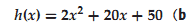 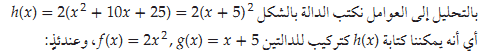 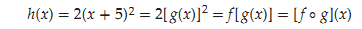 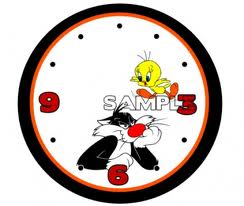 الزمن 
5 دقائق
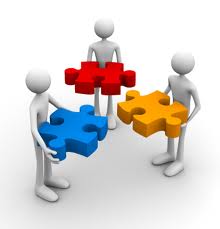 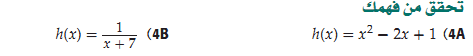 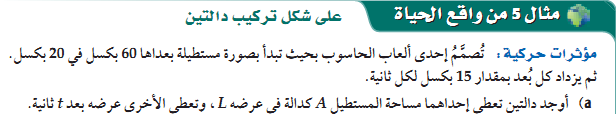 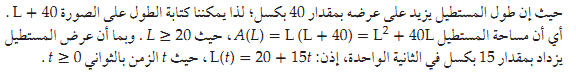 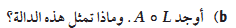 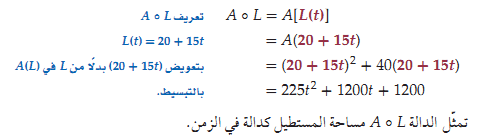 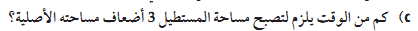 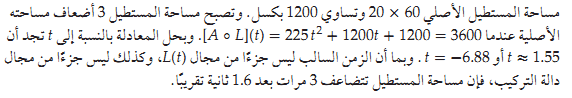 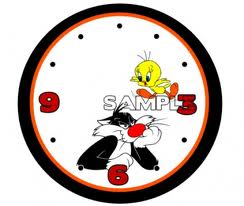 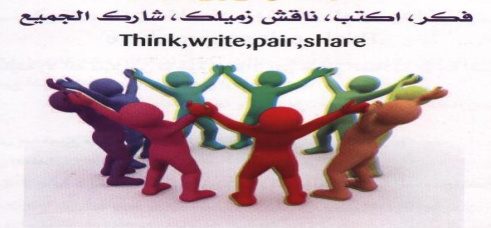 الزمن 
10 دقائق
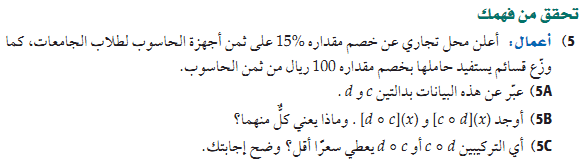 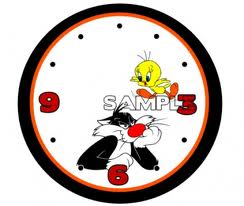 الزمن 
20  دقيقة
تدريب فردي
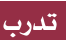 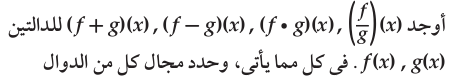 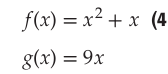 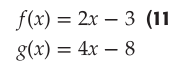 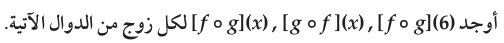 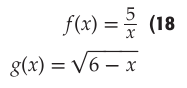 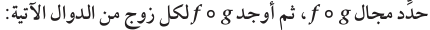